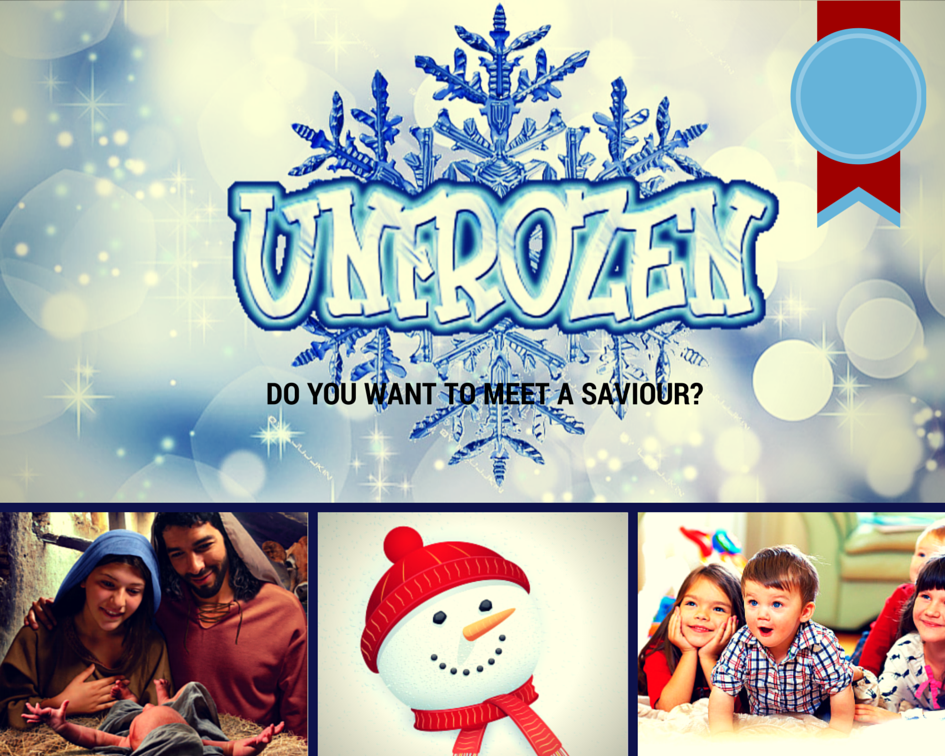 DEC
 7
Our special Christmas family event kicks off on December 7th and you're invited.